Je stojatá vodaneměnná?
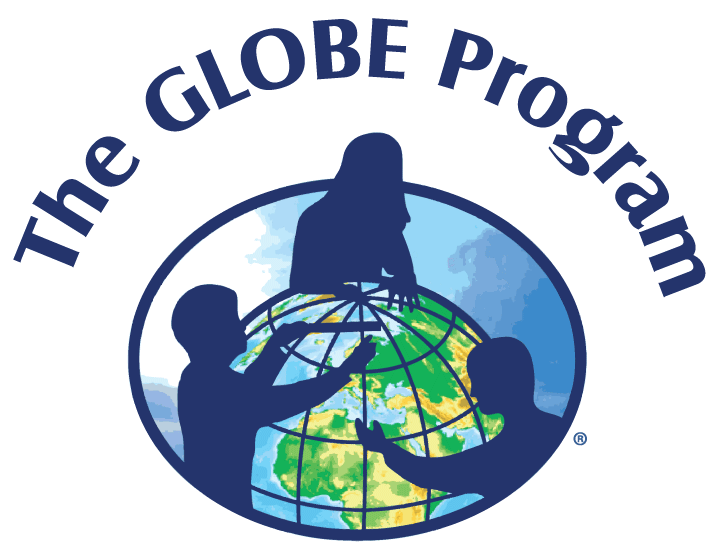 GLOBE Games 2019
Anežka Masarová
Michal Ševčík
Vojtěch Tomala
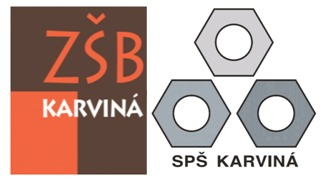 Odkud jsme
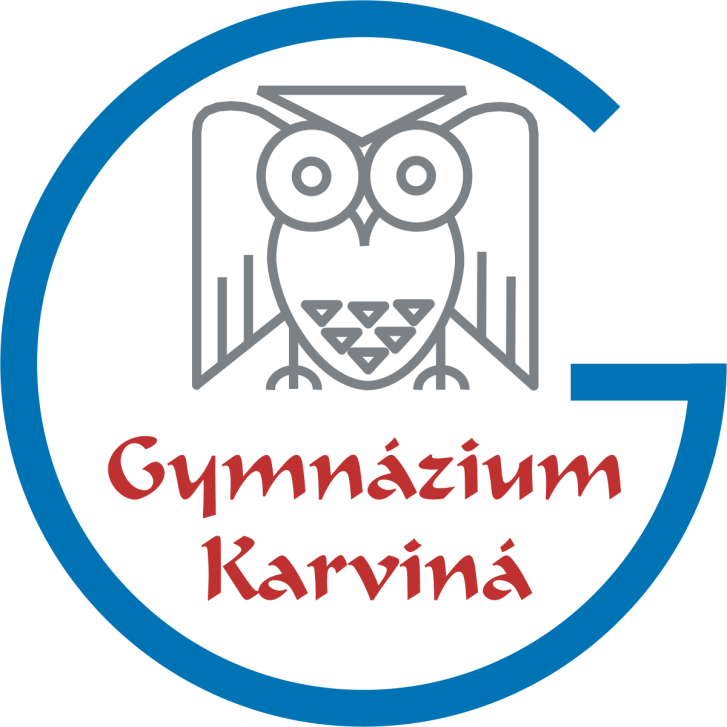 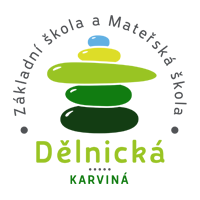 Představení týmu
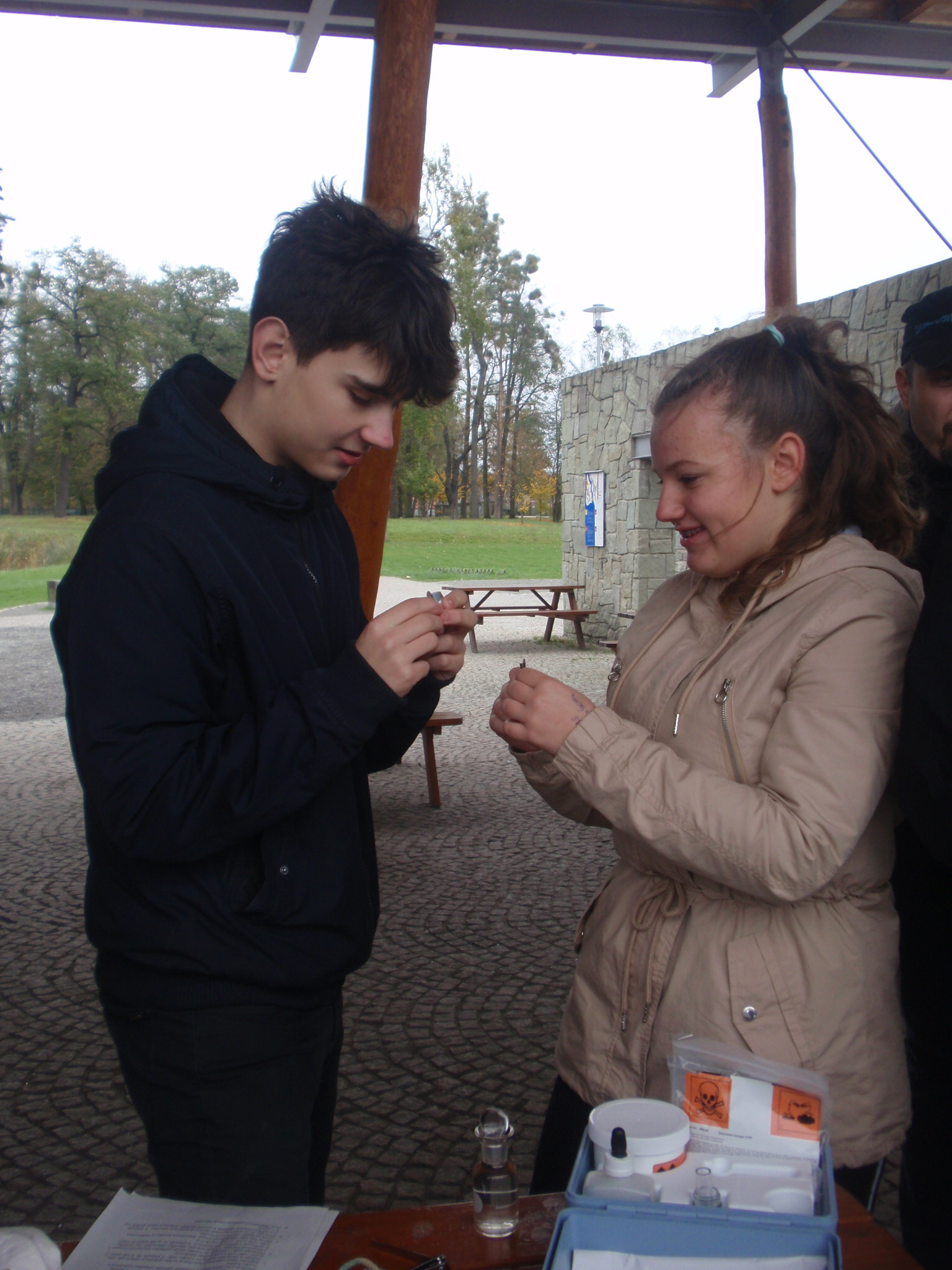 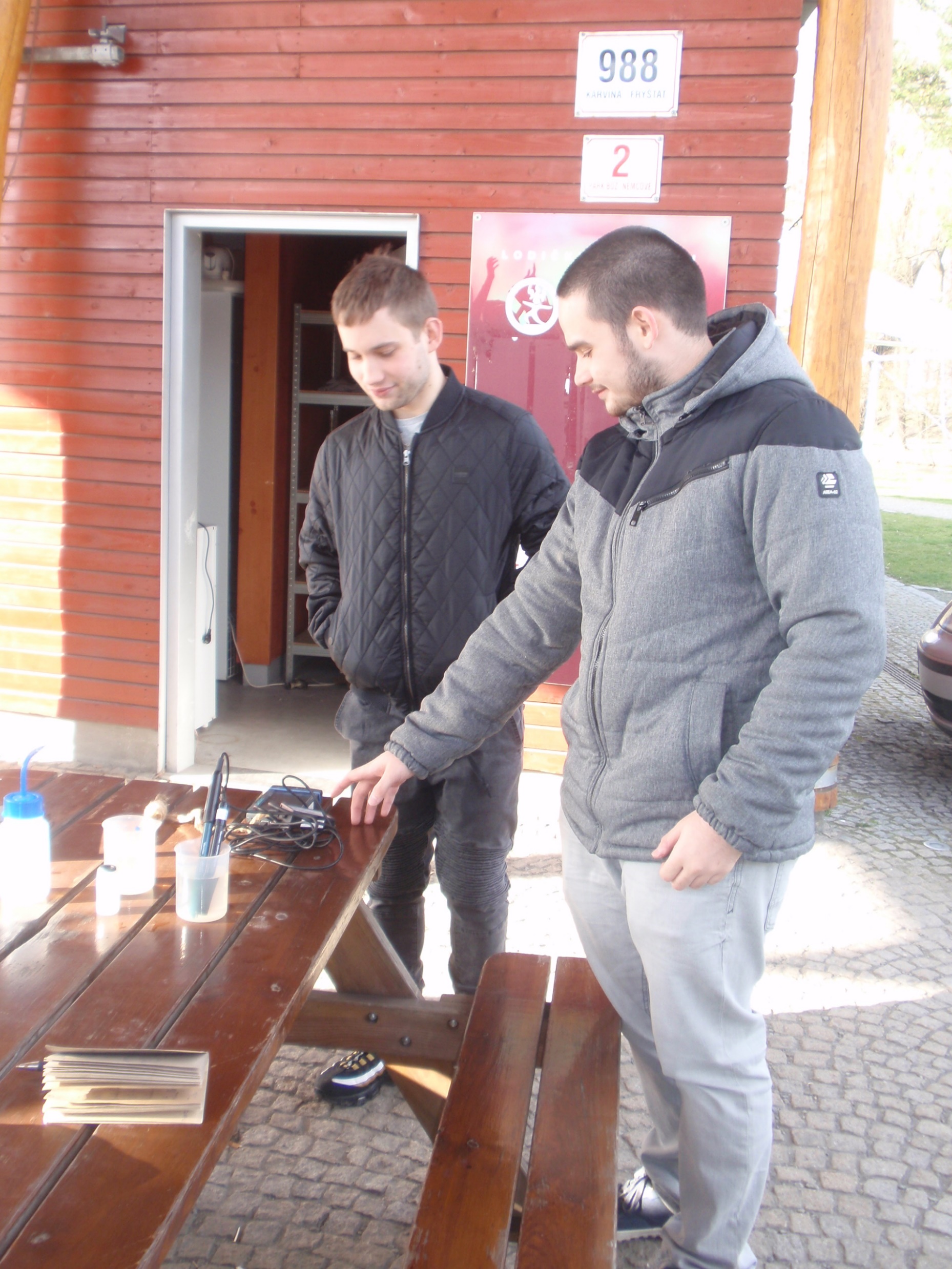 Již třetí společný projekt!
2017 - Ovlivňuje počasí jakost vody?
Společný sběr hydrologických dat, na kterém spolupracovaly
     4 školy (ZŠ Borovského)
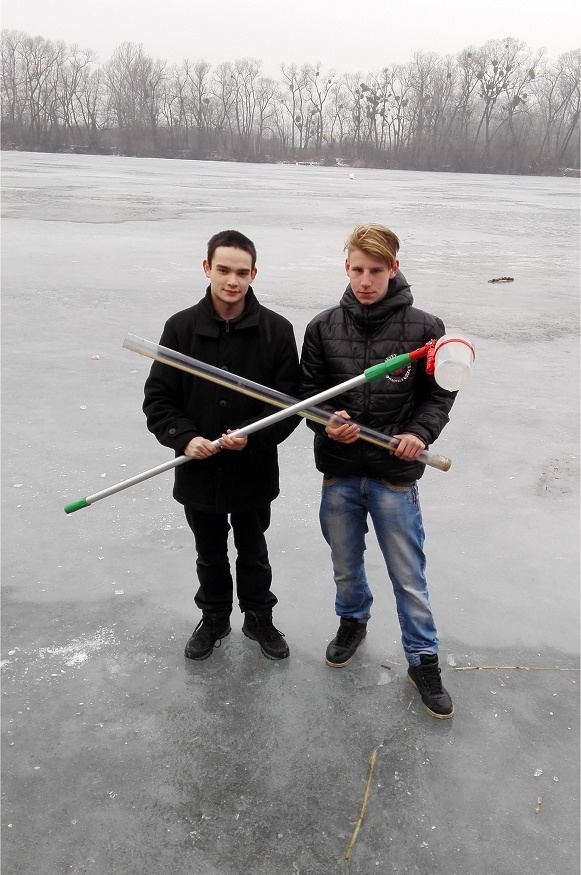 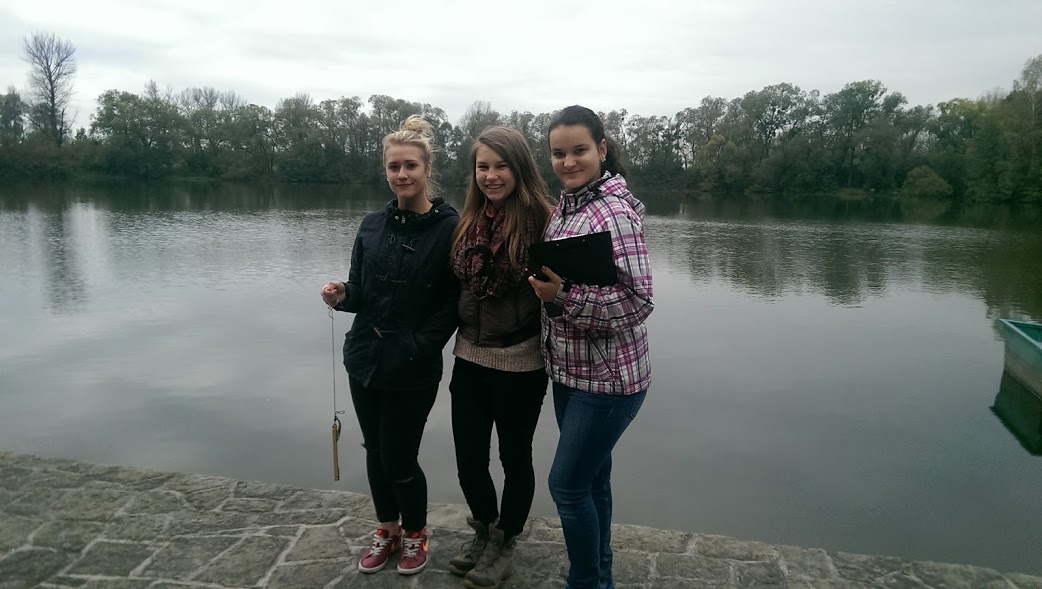 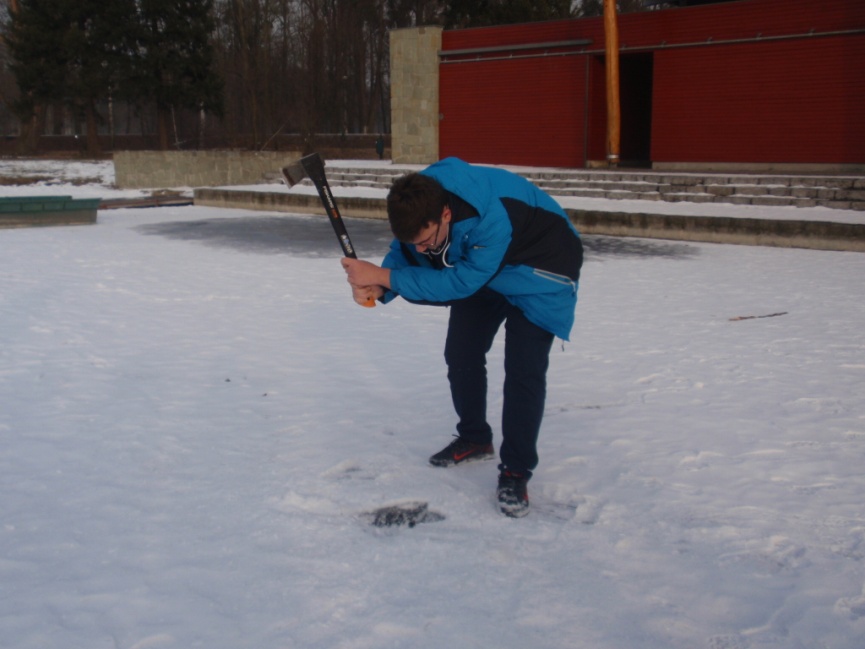 Již třetí společný projekt!
2018 - Jak se projevují změny počasí v půdě?
Společný sběr pedogolických dat a půdní rozbor, na kterém spolupracovaly 3 školy
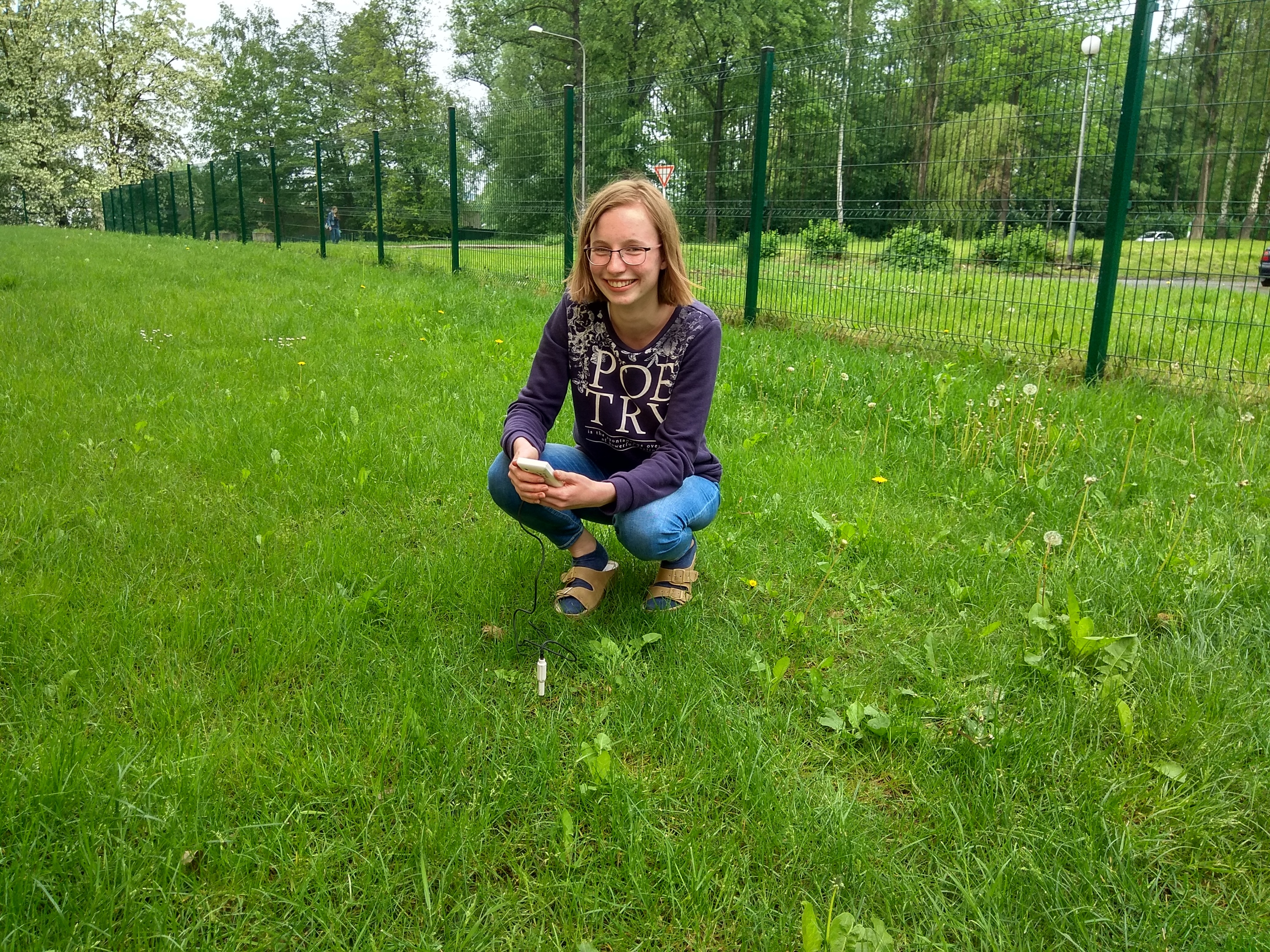 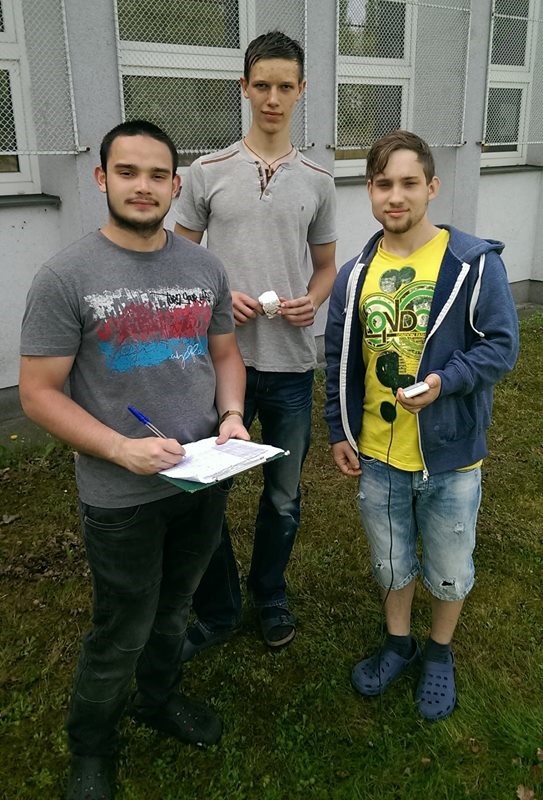 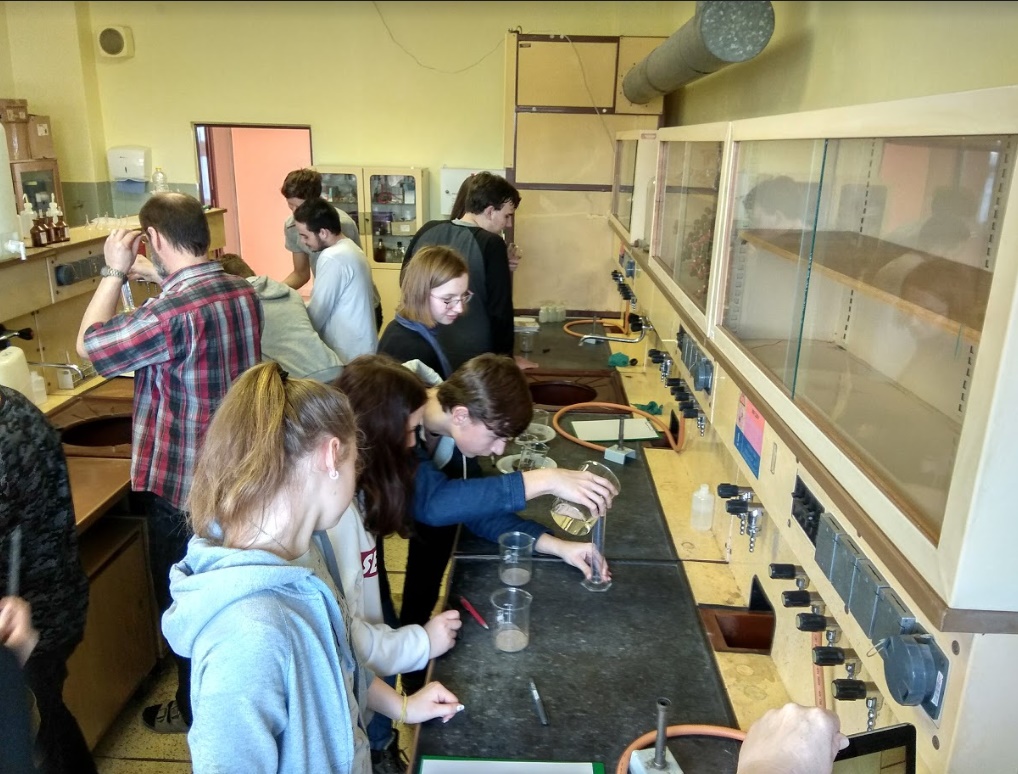 Jak nás to napadlo?
Jsme tři GLOUBí školy
Školy spolupracují už tři roky 
Chtěli jsme se vrátit k pozorování a zkoumání vody
Navázali jsme na první projekt v karvinské Loděnici
Pak někdo řekl: Když neplují lodičky je ta voda klidná.
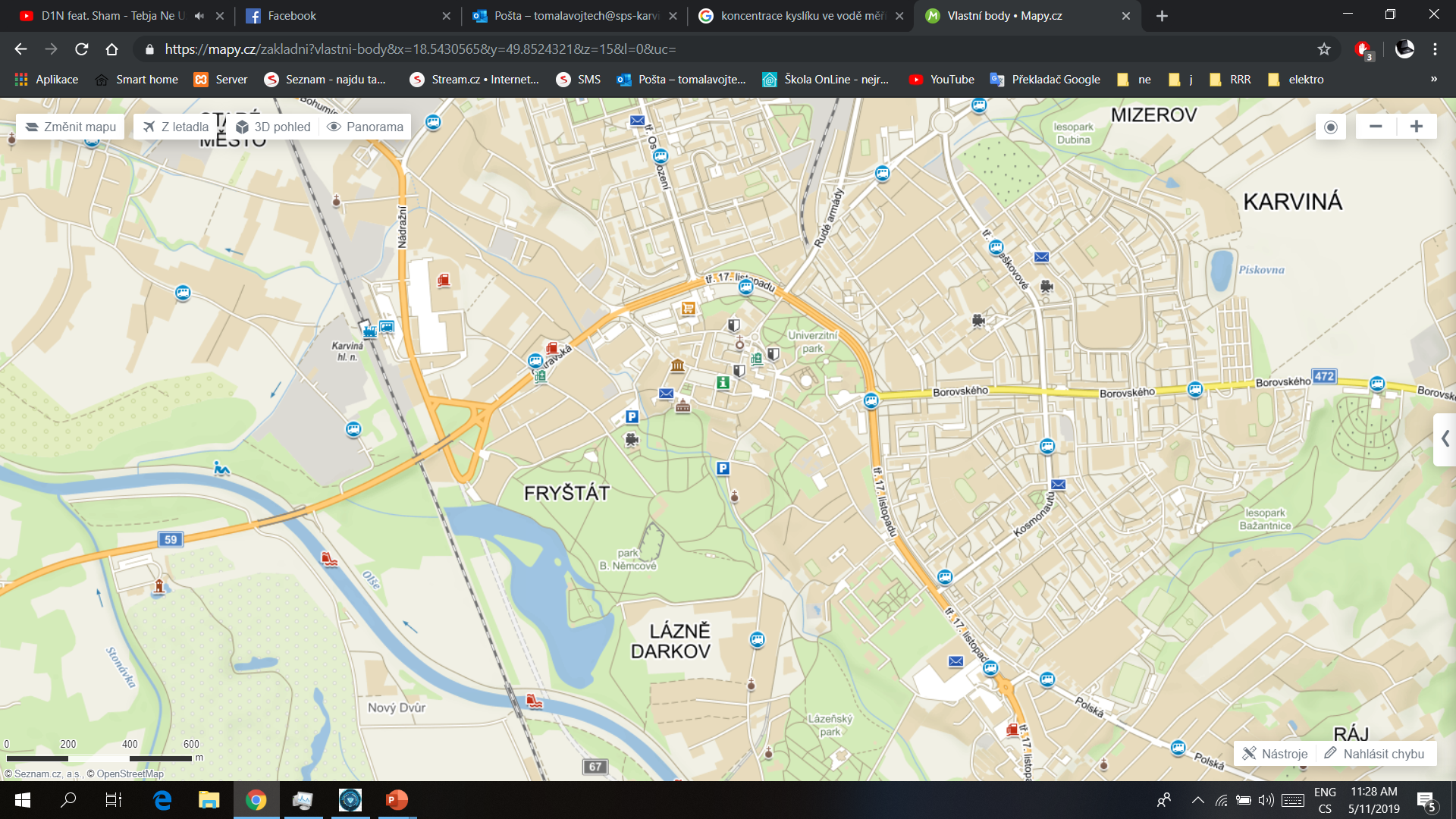 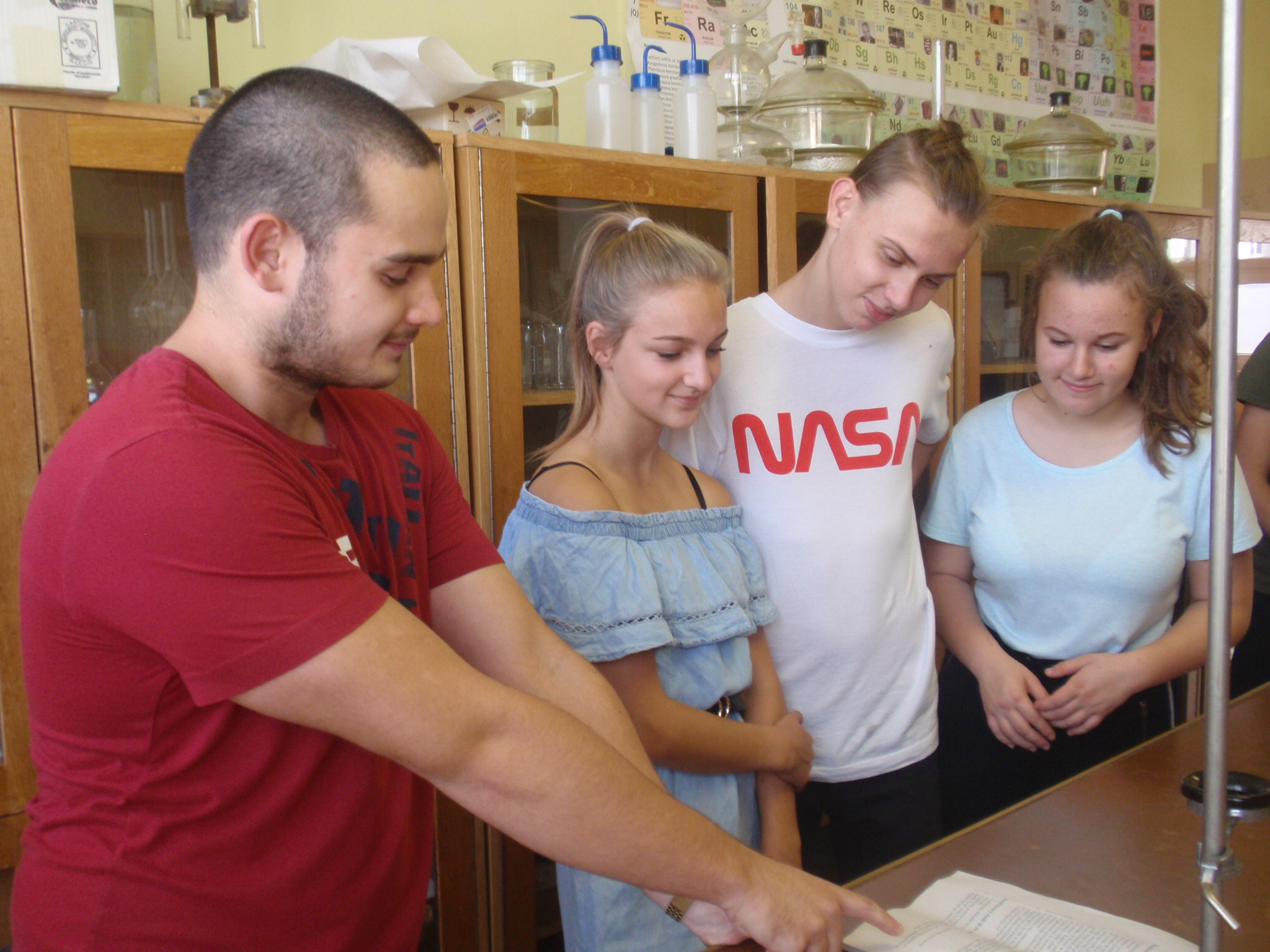 Testování sad pro zjištění koncentrace kyslíku a dusičnanu ve vodě
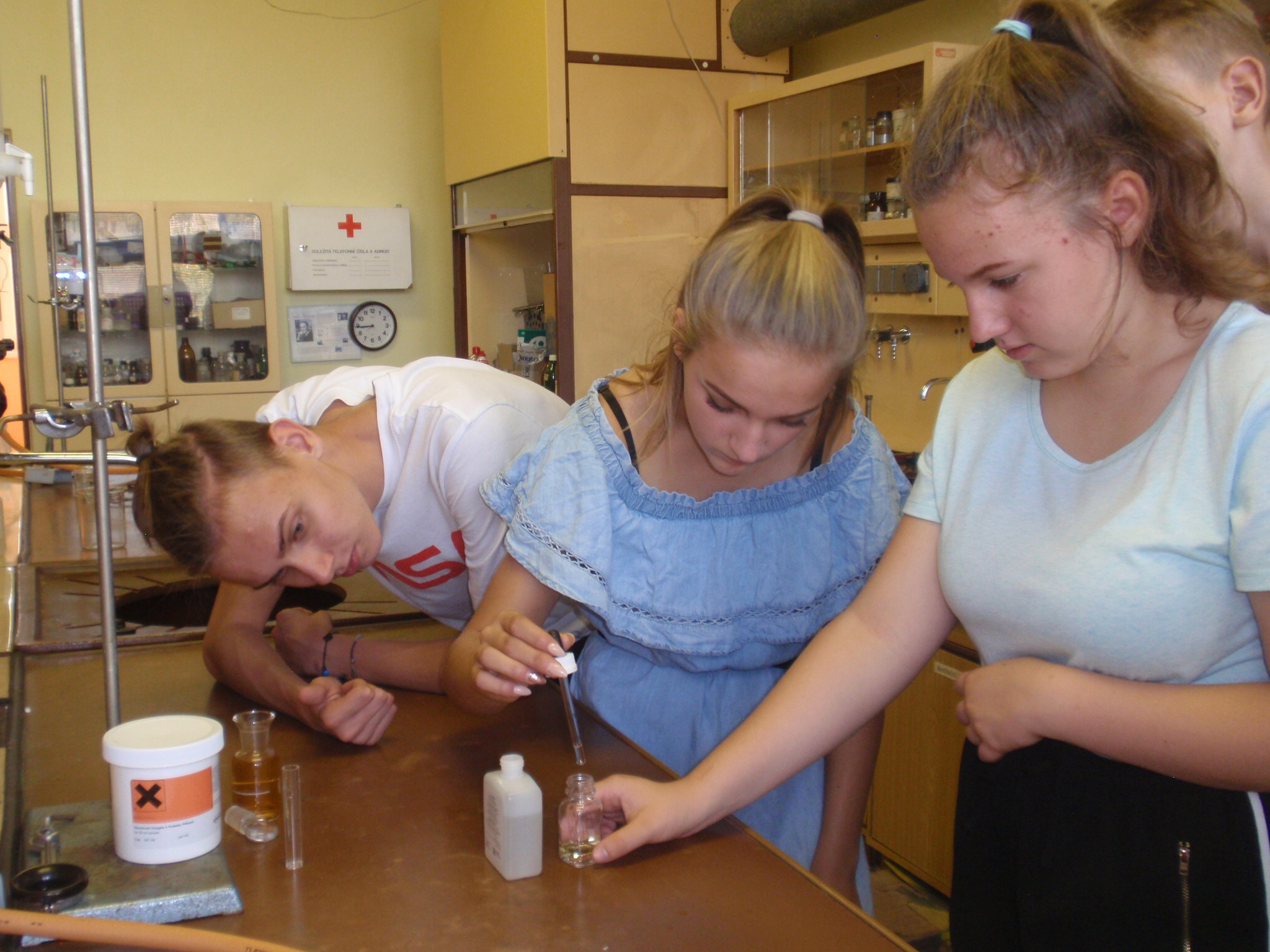 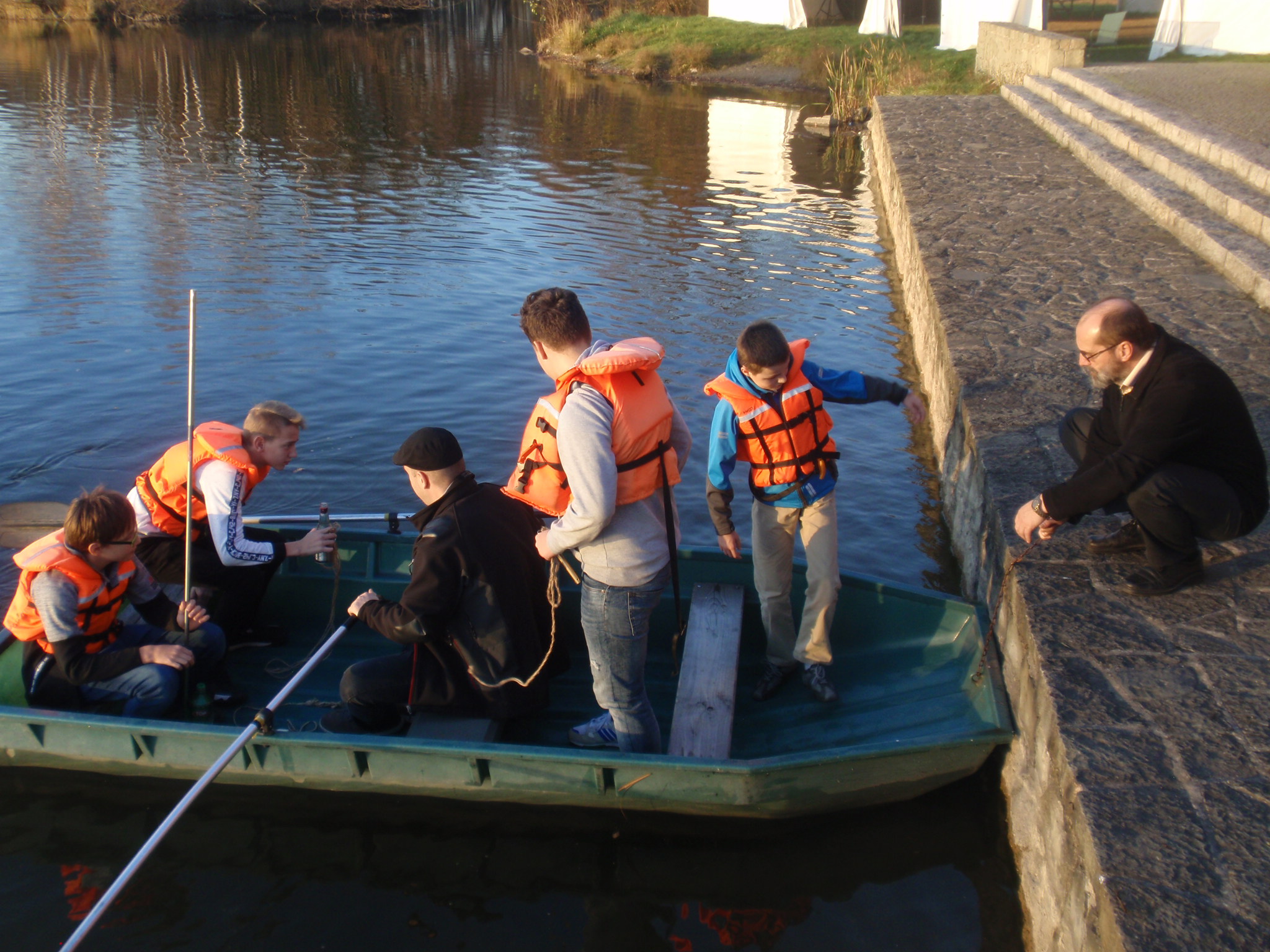 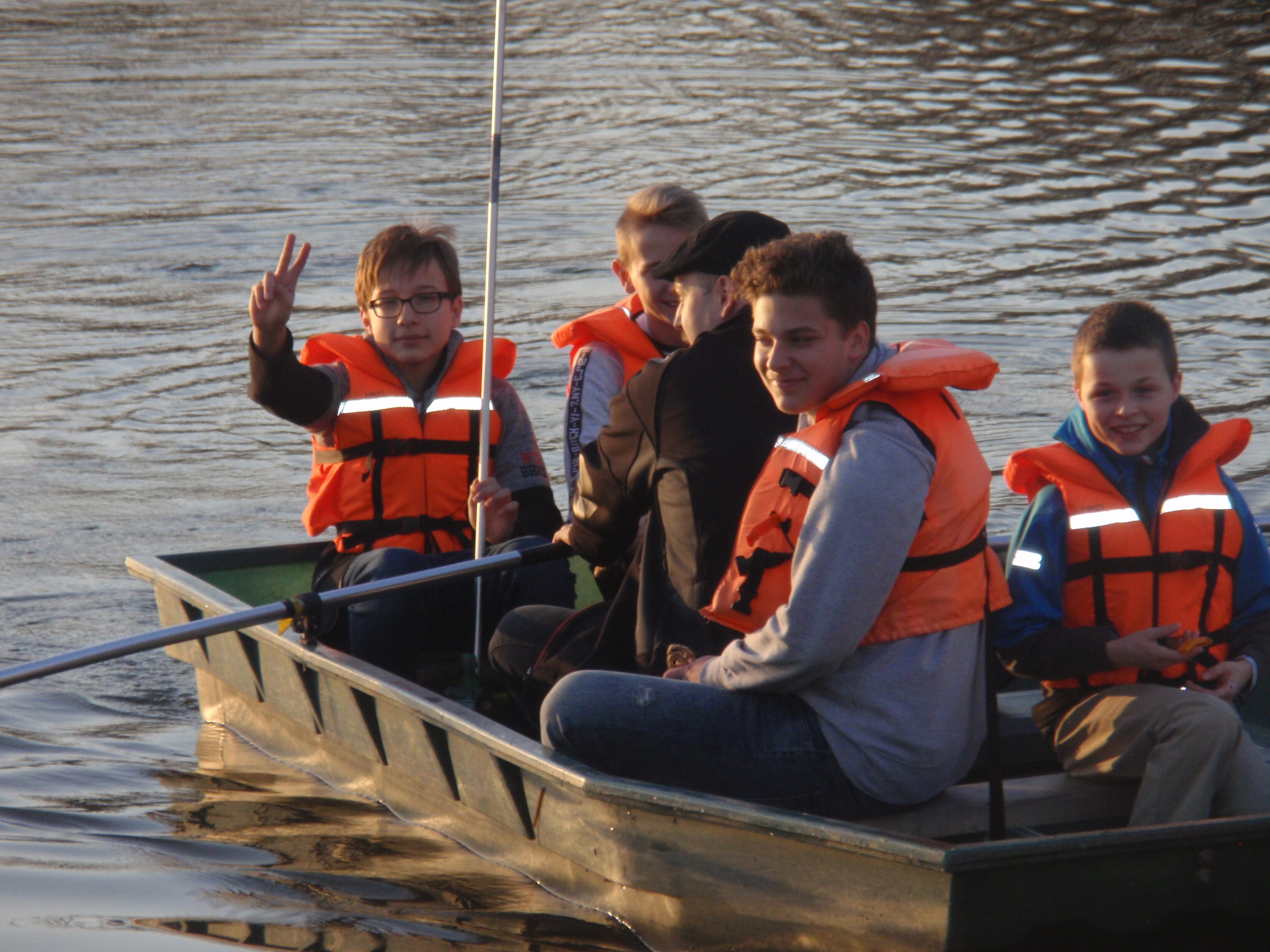 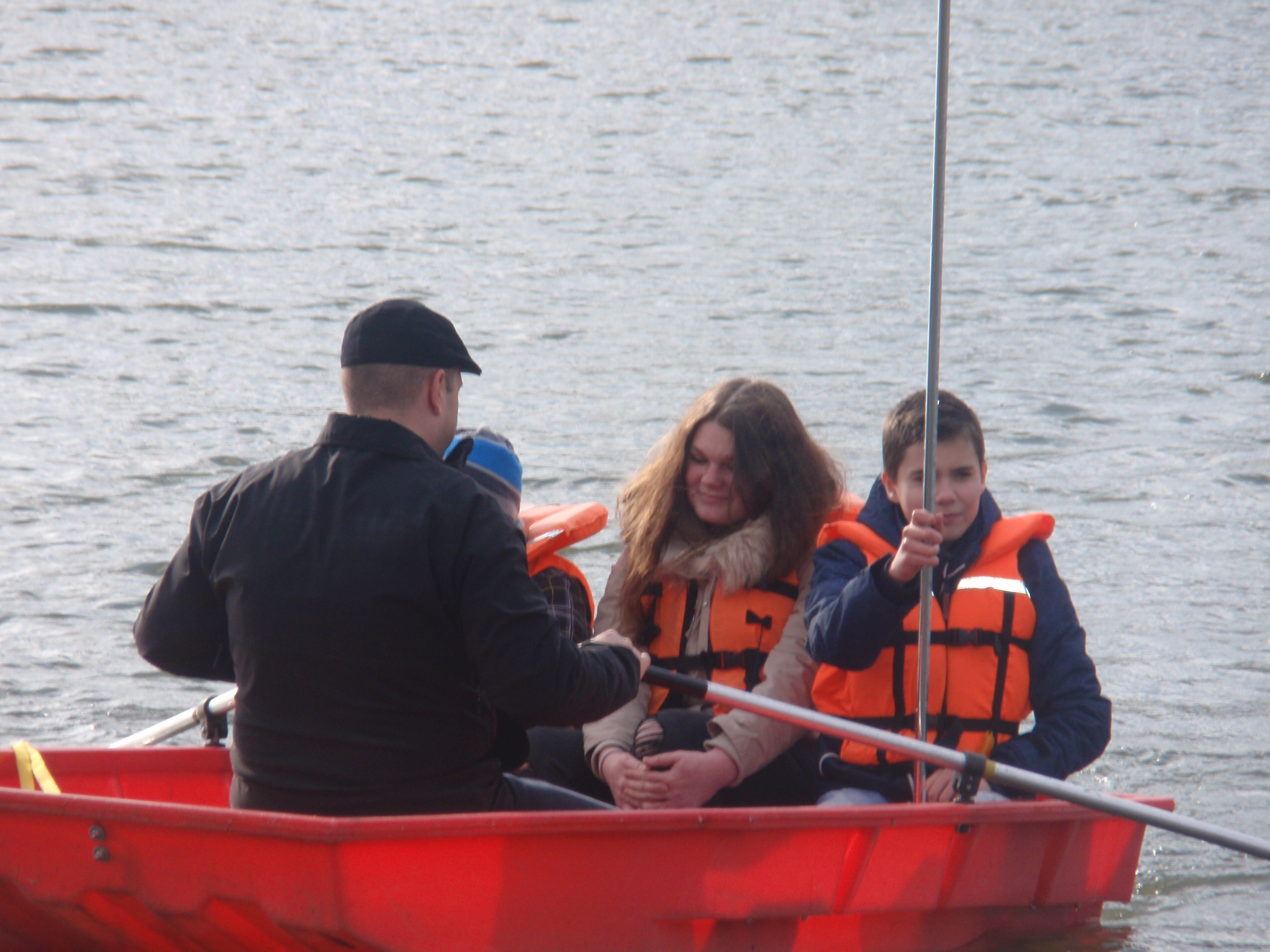 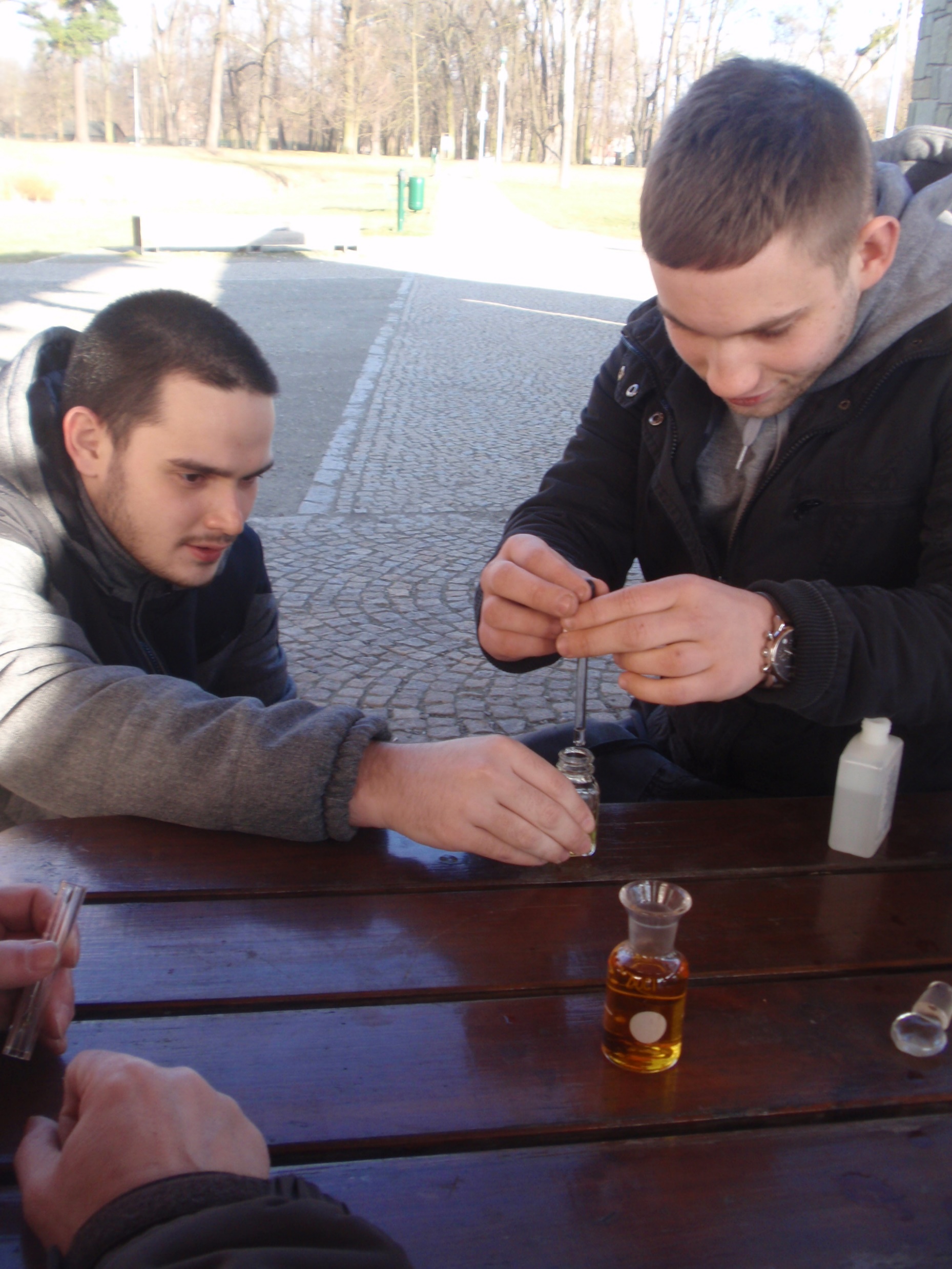 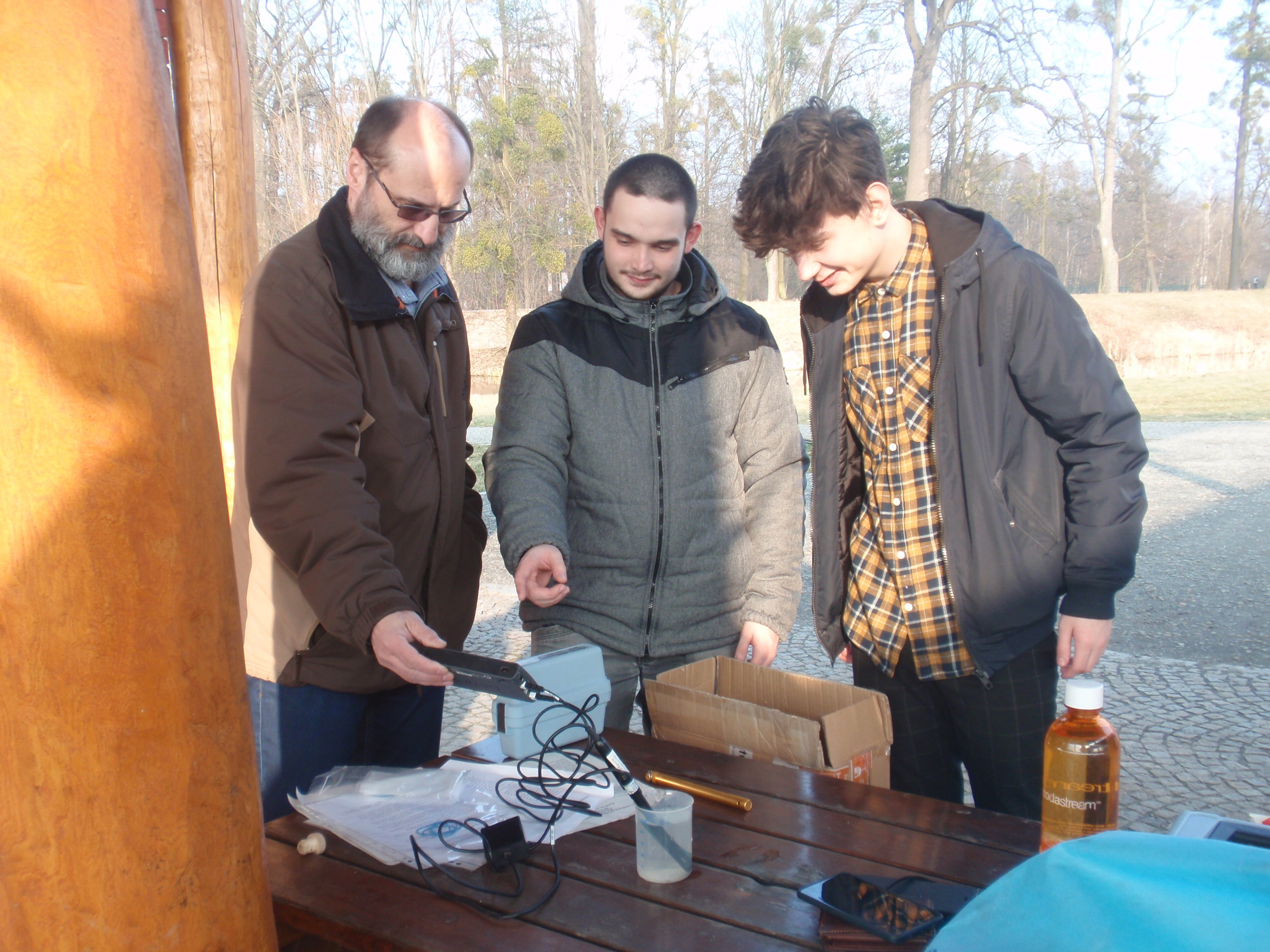 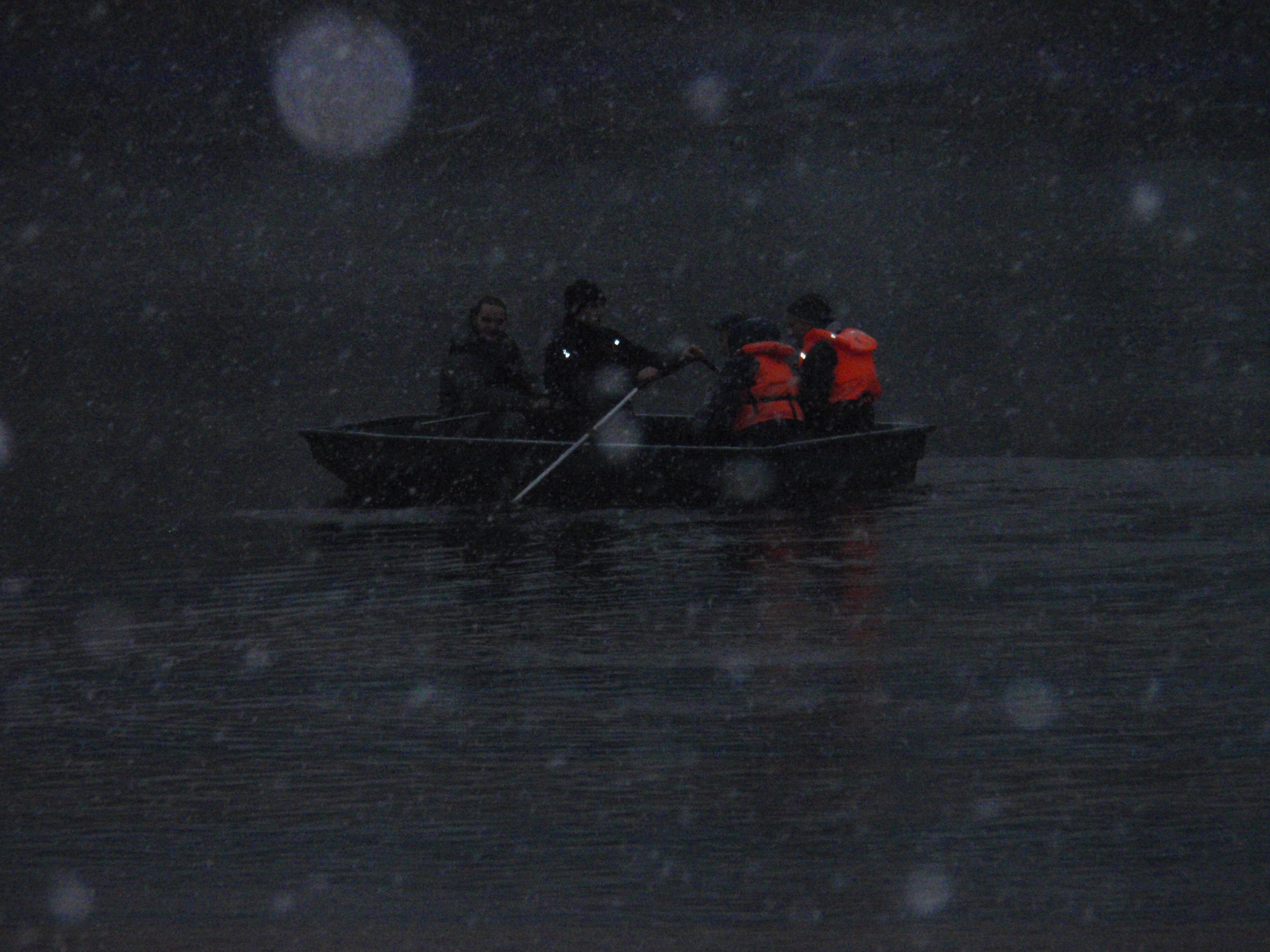 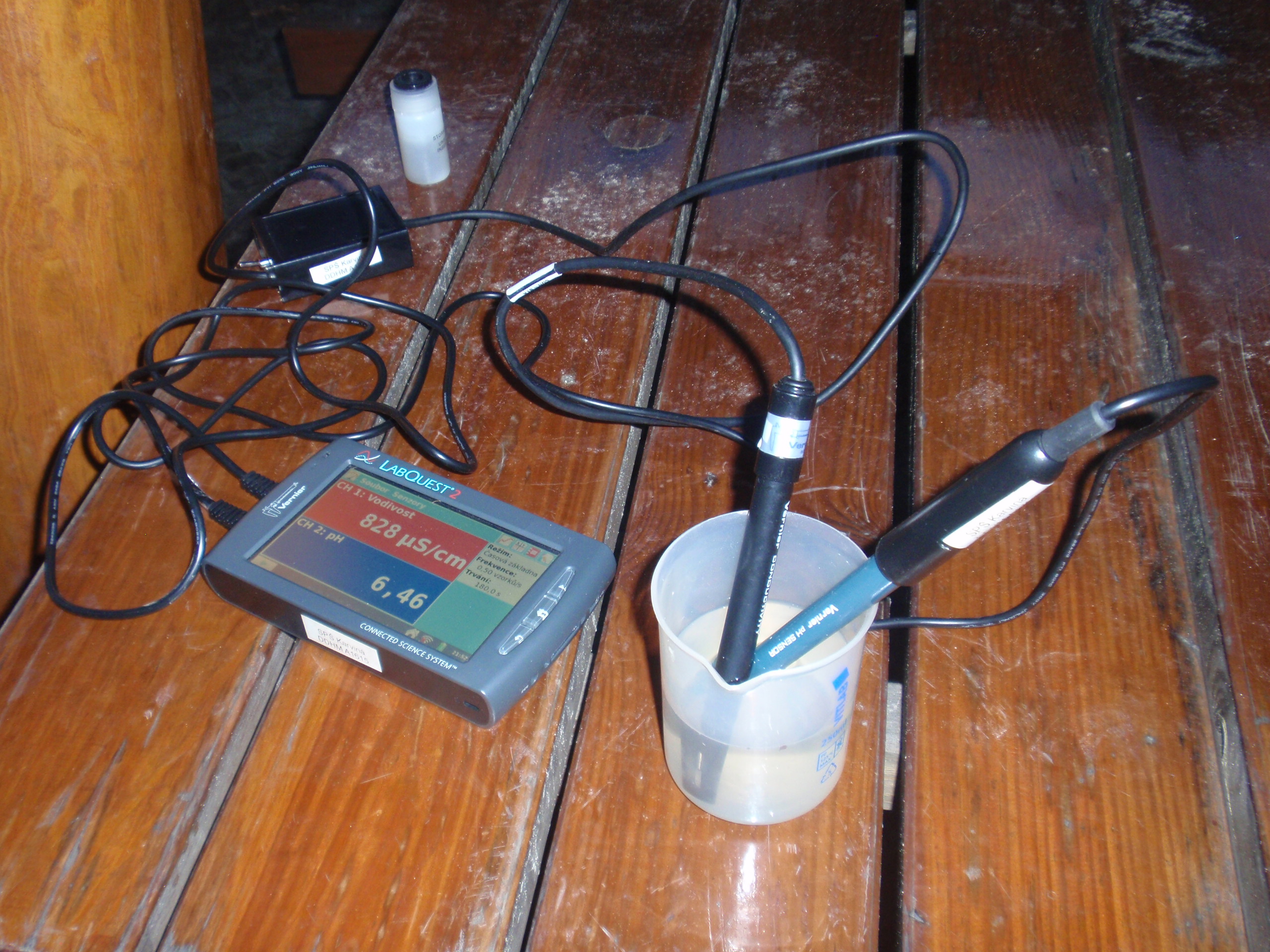 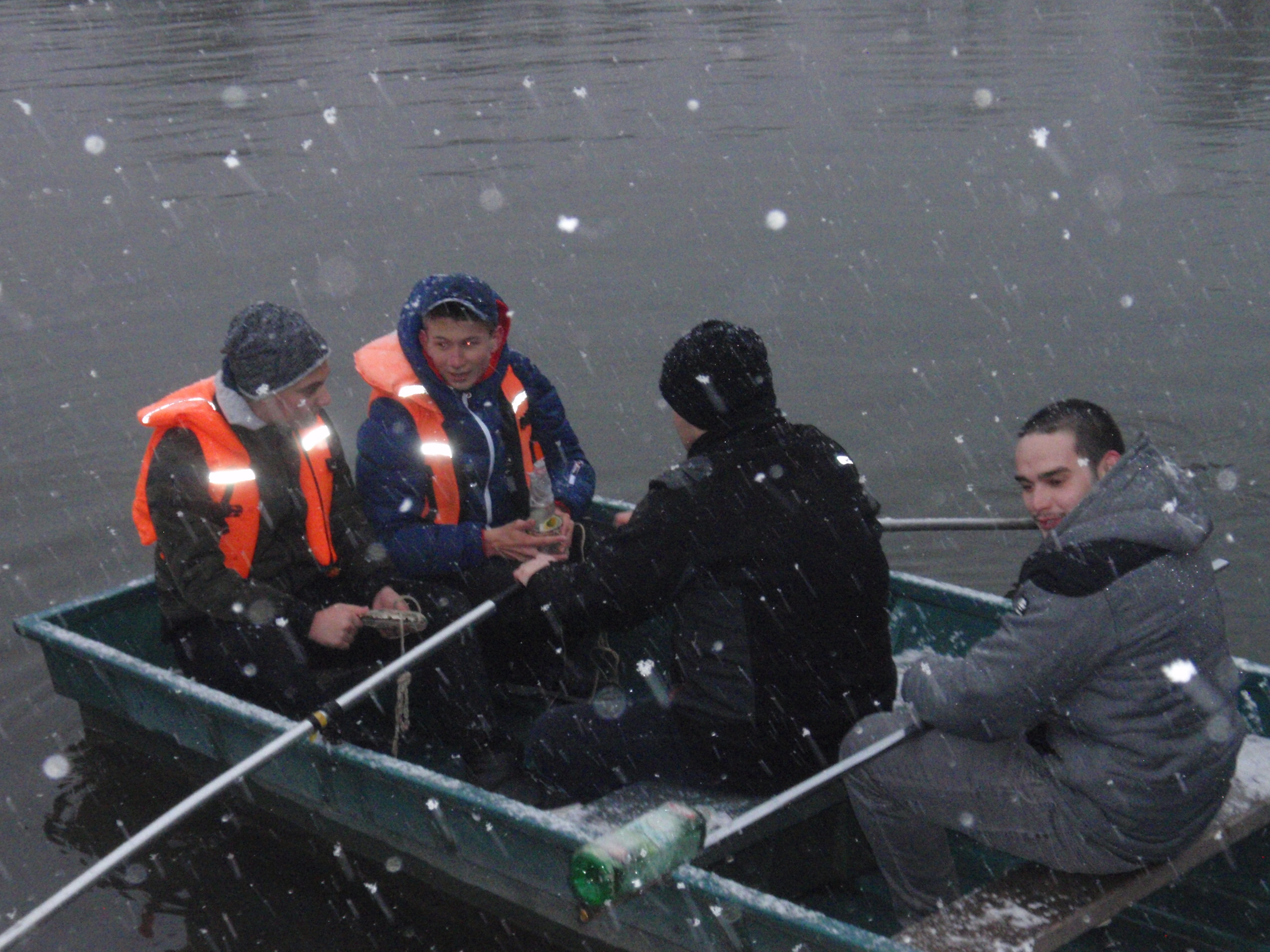 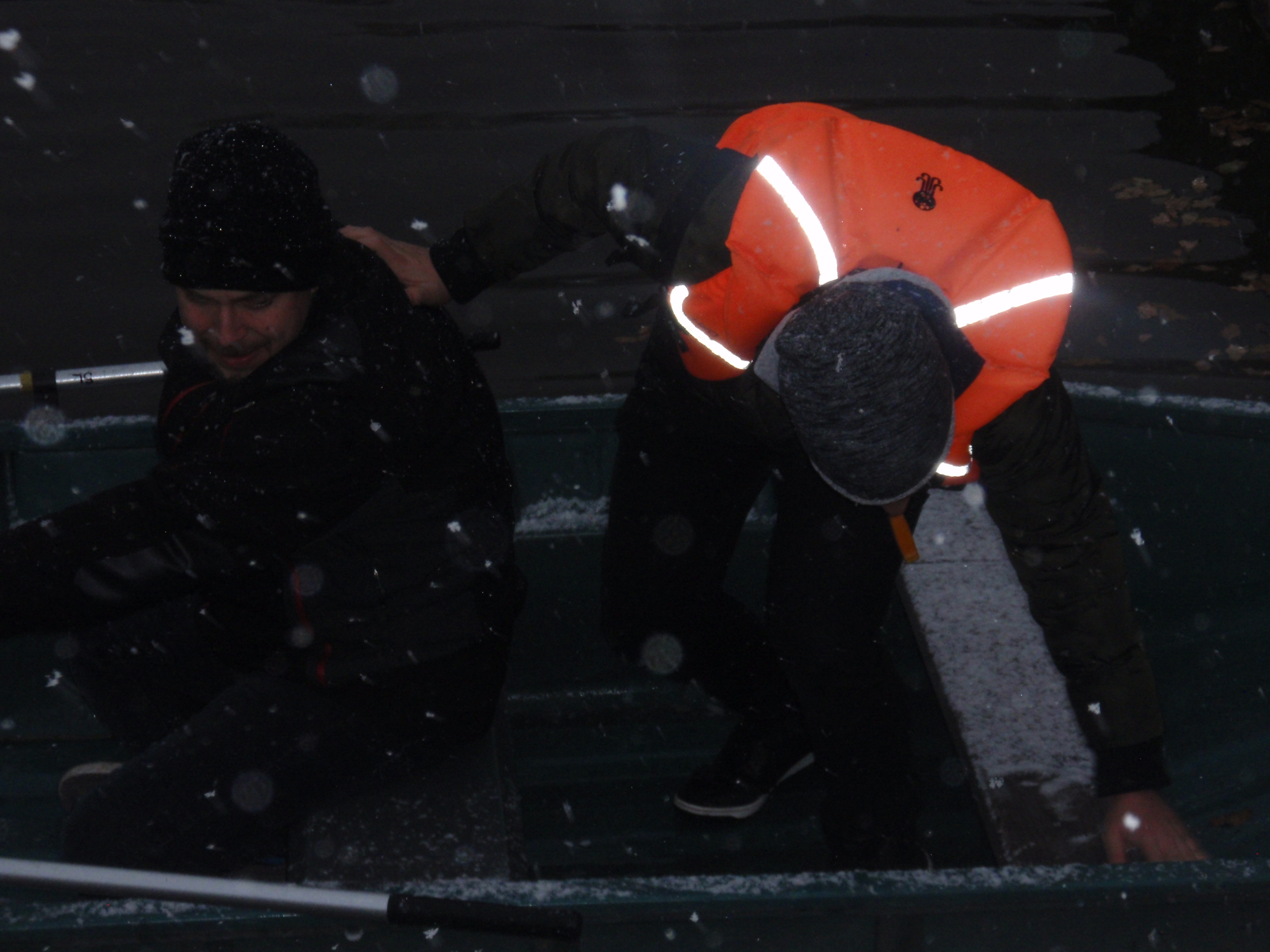 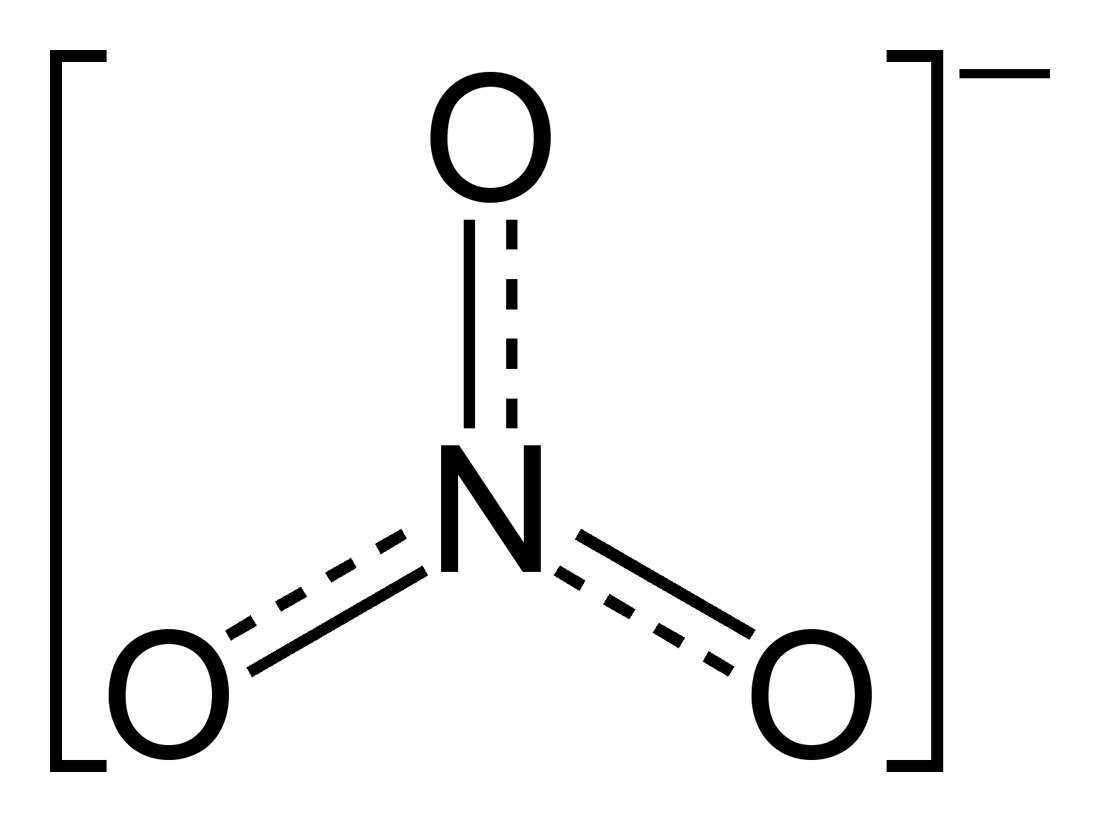 Původní záměr měření
Původní záměr – alkalinita, dusičnany, kyslík, teplota, 	průhlednost, pH, konduktivita

Alkalinita neměřena – odvozuje se od pH
Dusičnany – měření jsme ukončili po 4 pokusech kvůli neprůkaznosti výsledků
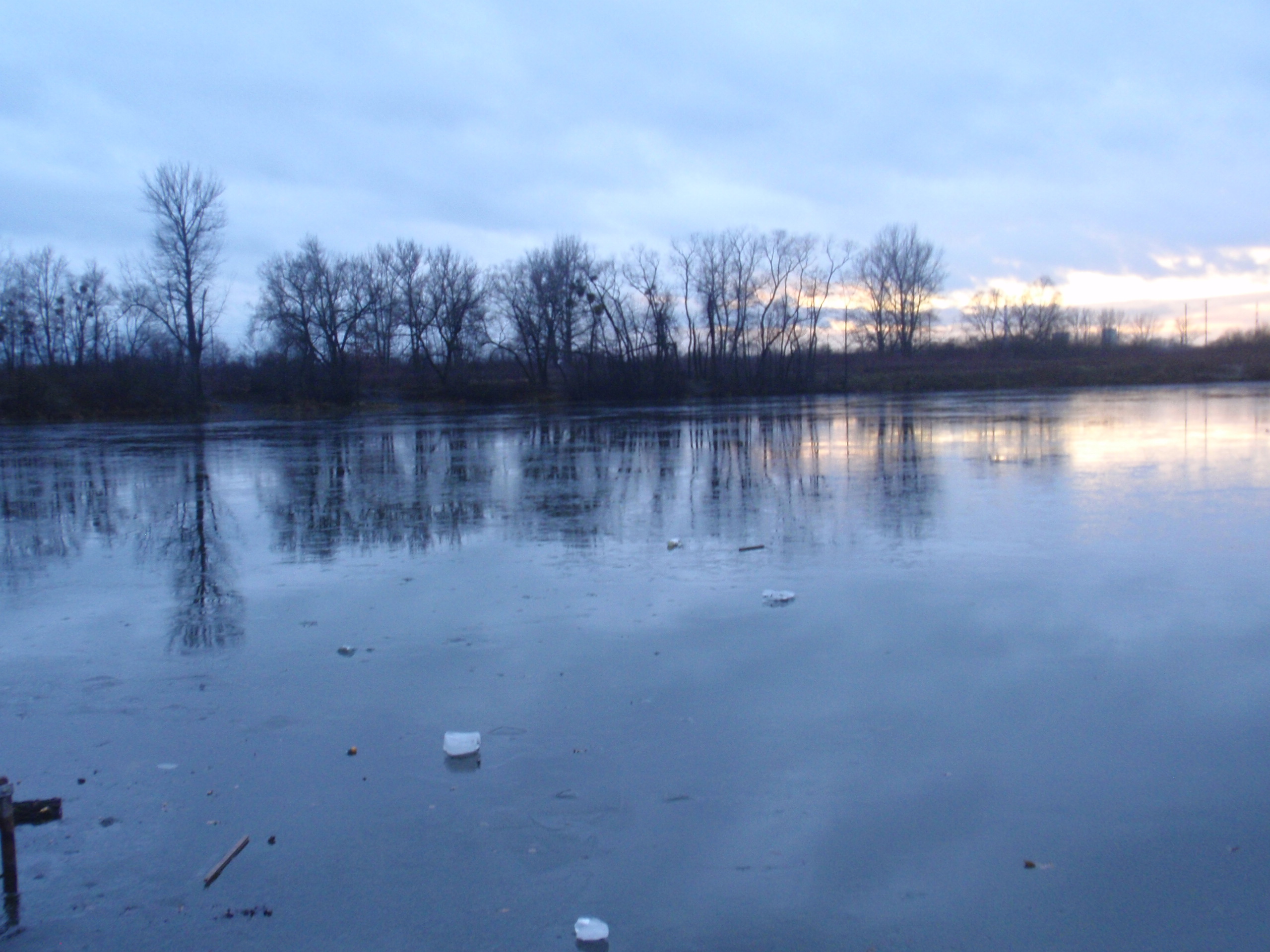 Zamrzlá hladina, příčina pozastavení měření v zimě
Hypotézy
Budou se během roku v různých hloubkách měnit chemické a fyzikální vlastnosti vody?

1) Teplotní poměry vody v rybníce se budou během roku měnit v závislosti na hloubce a roční době.

2) Množství rozpuštěného kyslíku se ve vodě bude během roku měnit v závislosti na hloubce a roční době.
12°C
16,7°C
pH
O2 [mg/litr]
pH
Hypotézy
Budou se během roku v různých hloubkách měnit chemické a fyzikální vlastnosti vody?

1) Teplotní poměry vody v rybníce se budou během roku měnit v závislosti na hloubce a roční době.

2) Množství rozpuštěného kyslíku se ve vodě bude během roku měnit v závislosti na hloubce a roční době.
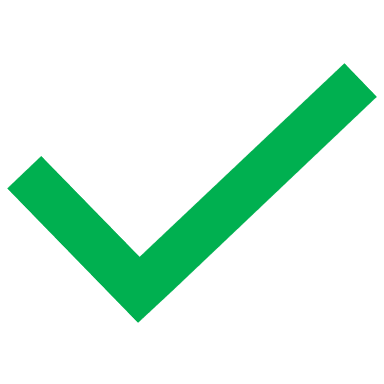 Nečekaná zjištění
Konduktivita u hladiny je vždy vyšší než u dna, což může být ovlivněno vyšší teplotou u hladiny, nebo spodními proudy
pH u hladiny je nižší, to by bylo možné přisoudit vyšší zásaditosti podloží, které ovlivňuje pH vody u dna
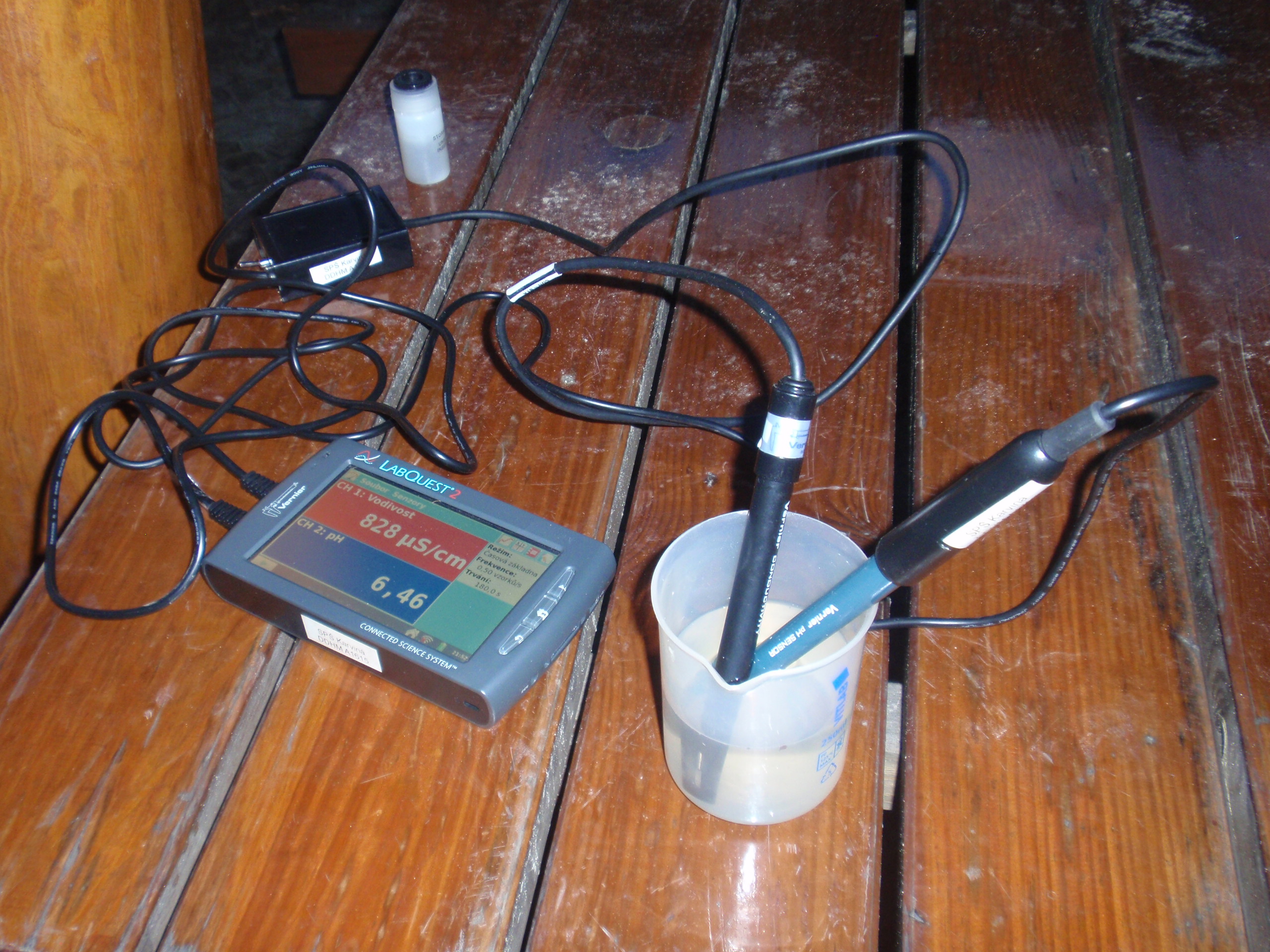 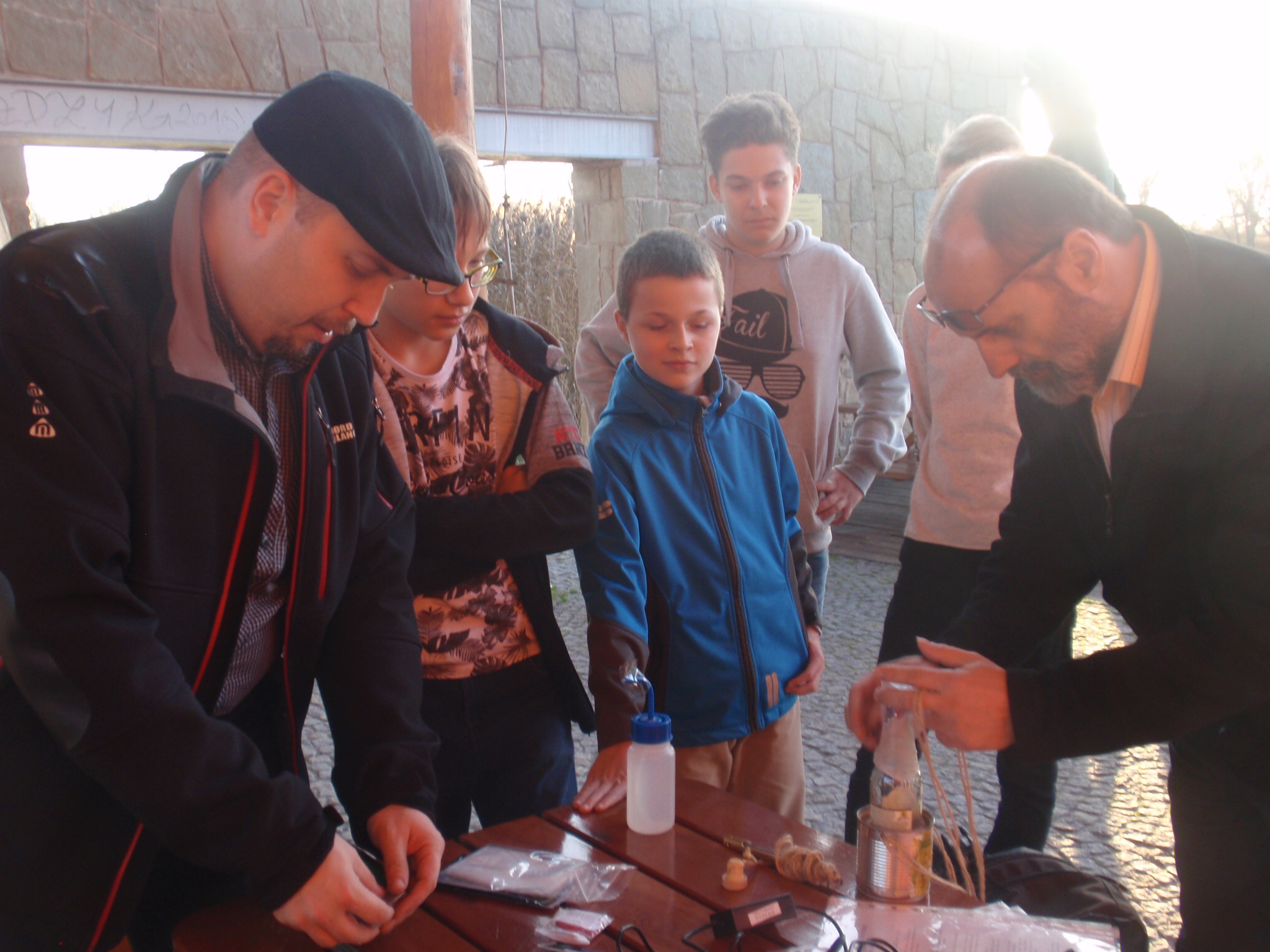 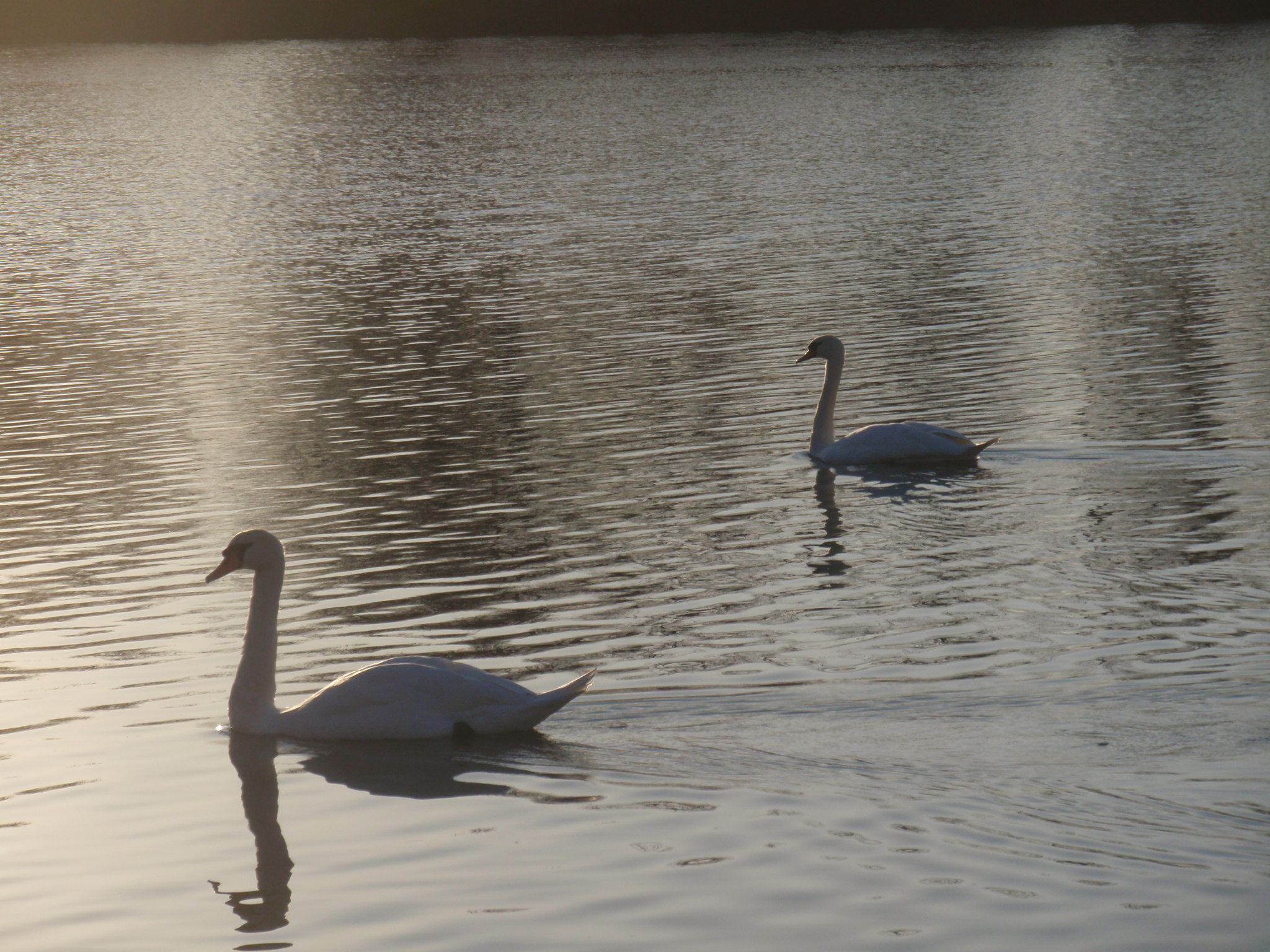 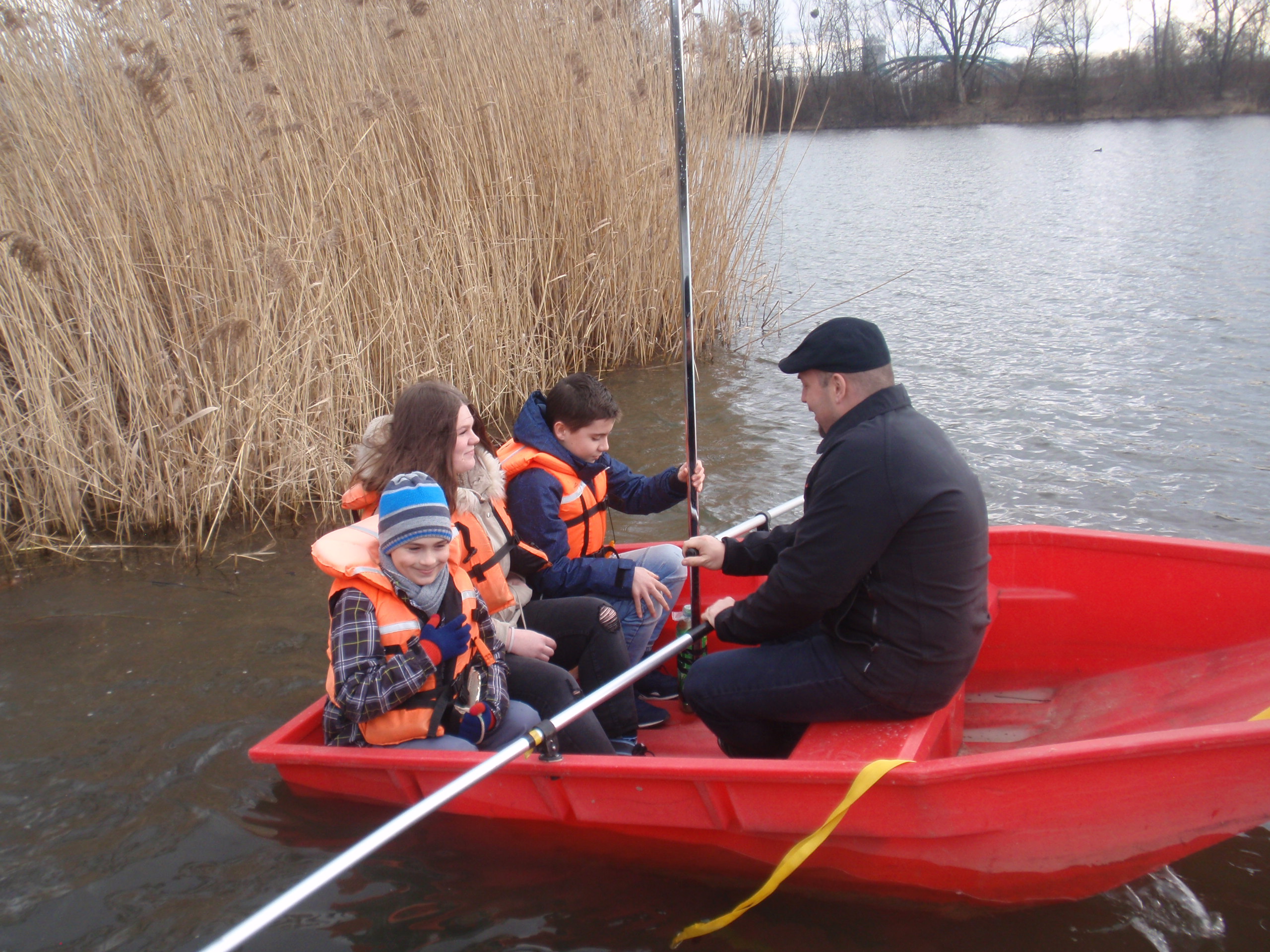 Děkujeme za pozornost, 
těšíme se na Vaše dotazy
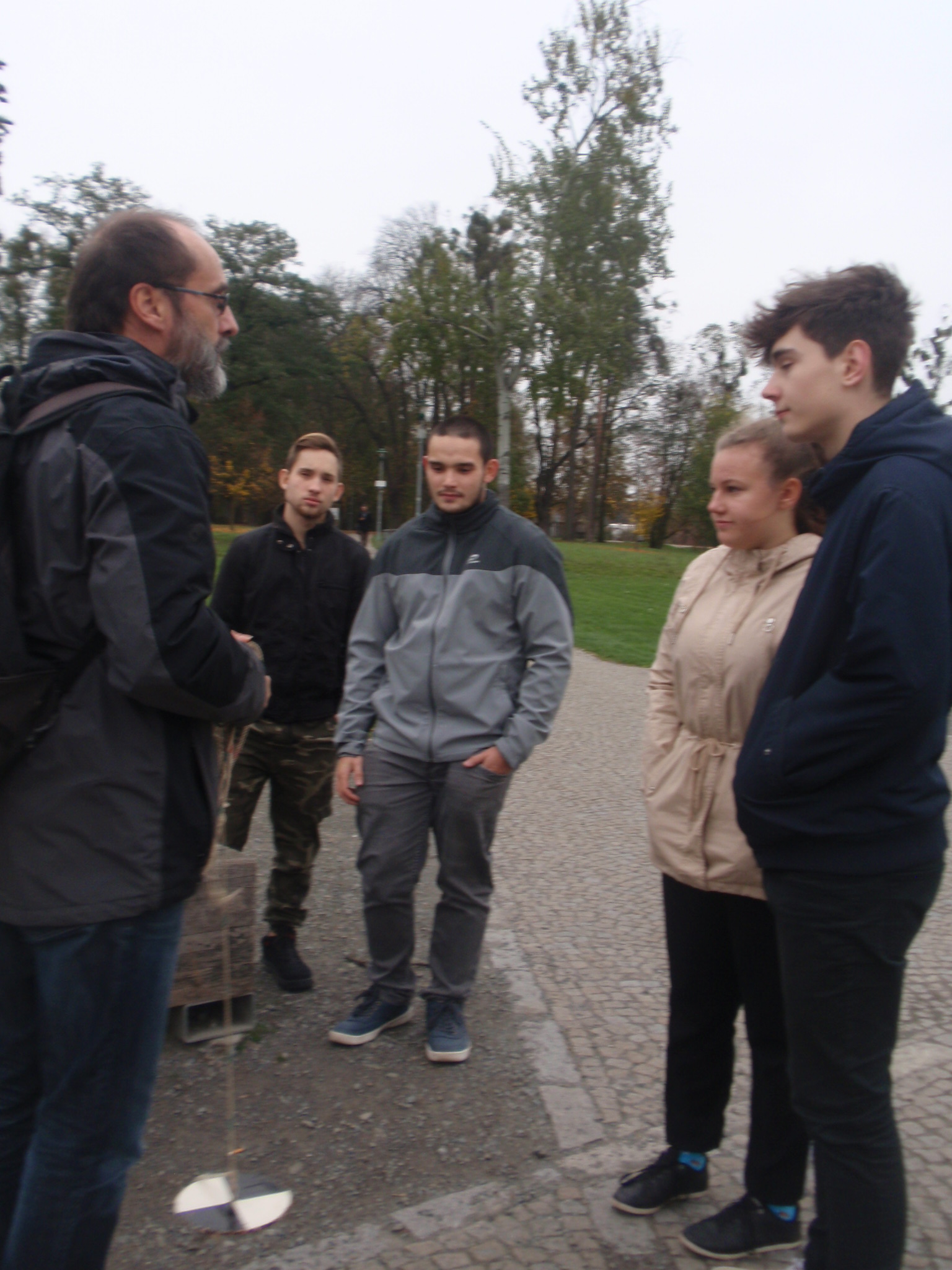 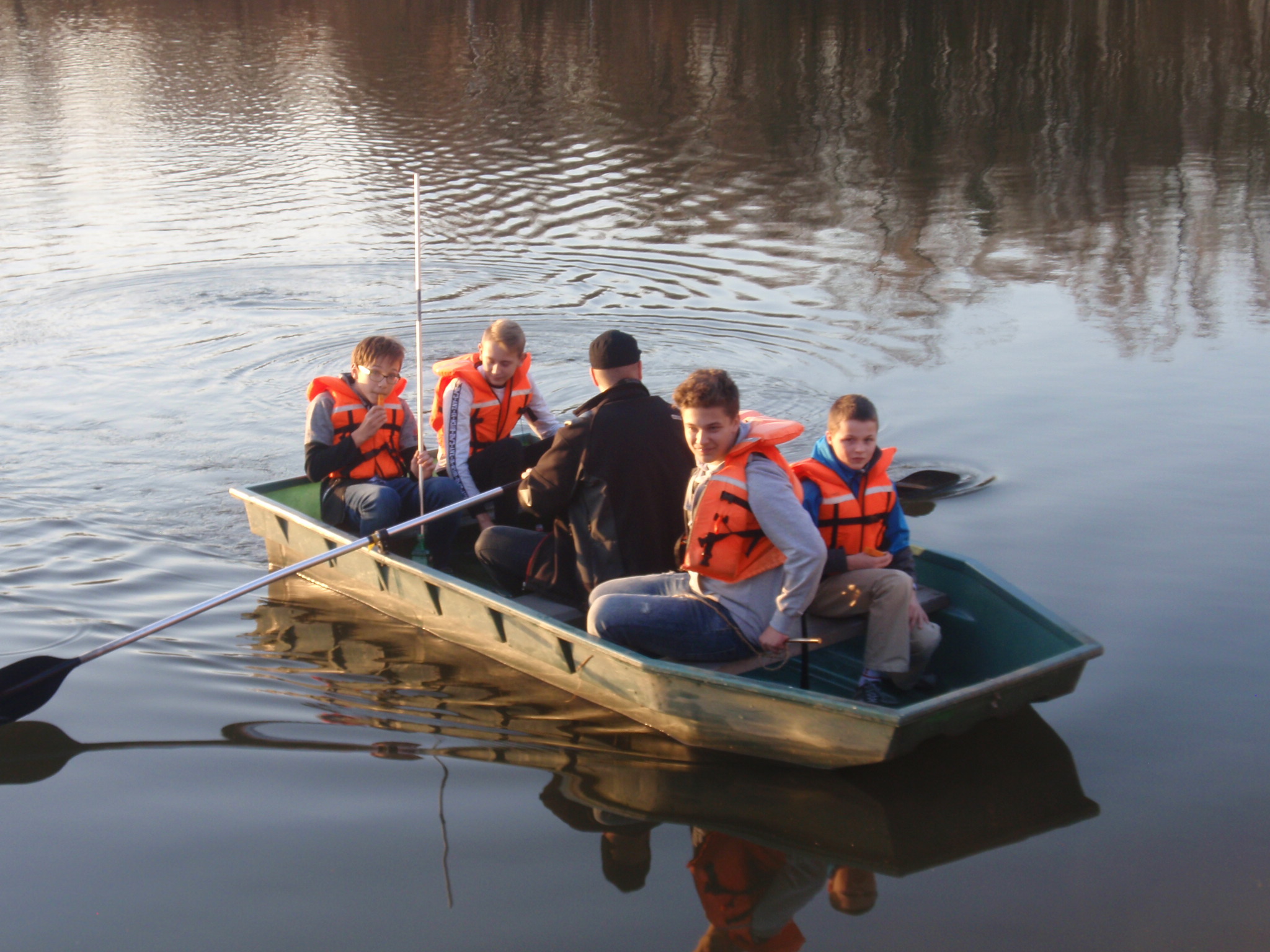